VicNet Self-Scheduling Instructions
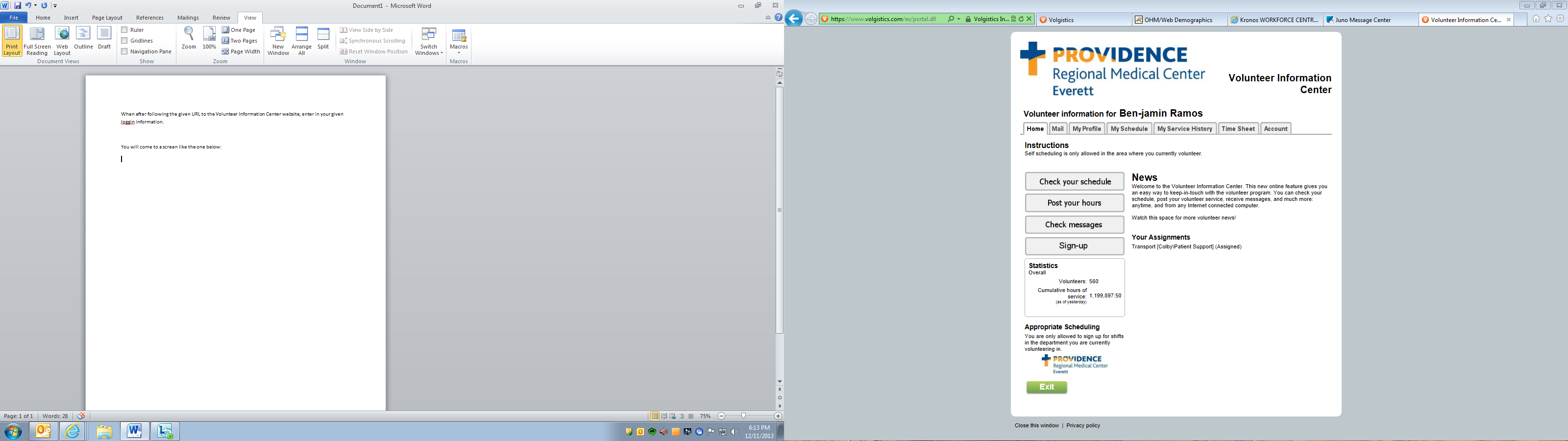 To begin with the self-scheduling feature in VicNet, click on the “Check Your Schedule” tab.
The “Help Wanted” boxes indicate which shifts are available within your assigned department(s). 

Click on the box for whichever day you’d like to volunteer.
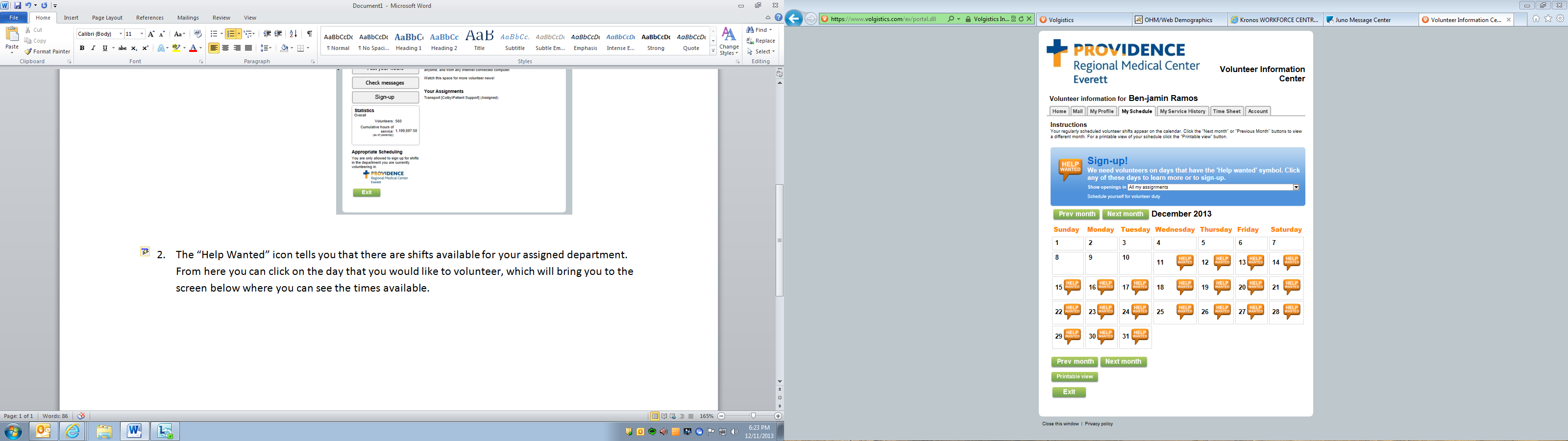 This page shows you what specific times are available on the day you selected, as well as who else is scheduled. To continue, click “Schedule me.”
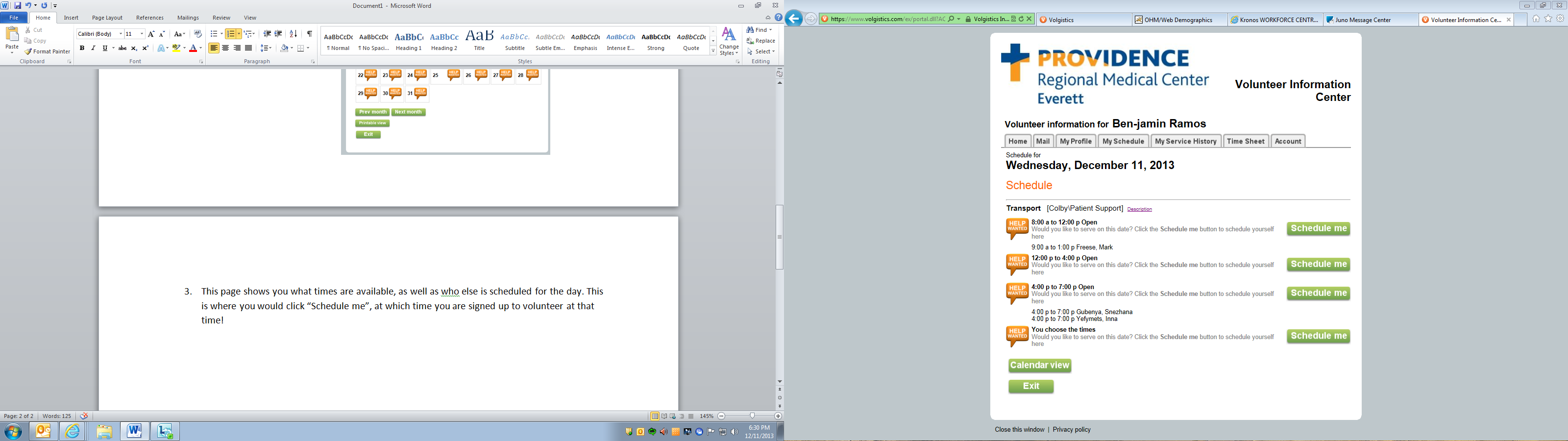 You can now see your scheduled shift.
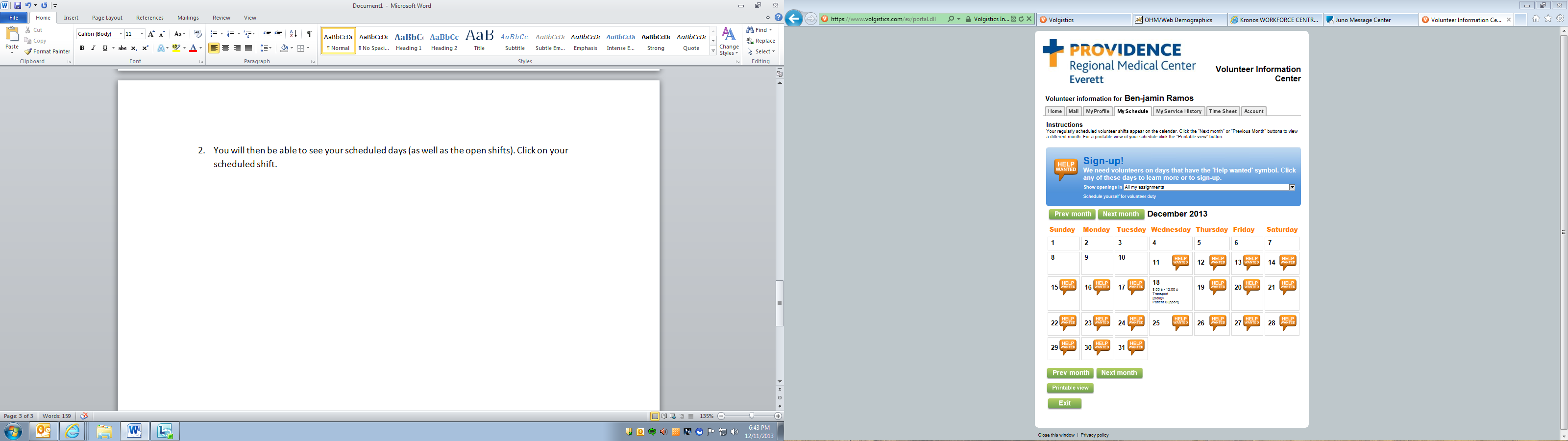 To remove yourself from a shift, click on the “My Schedule” tab again, then click “Remove me”.
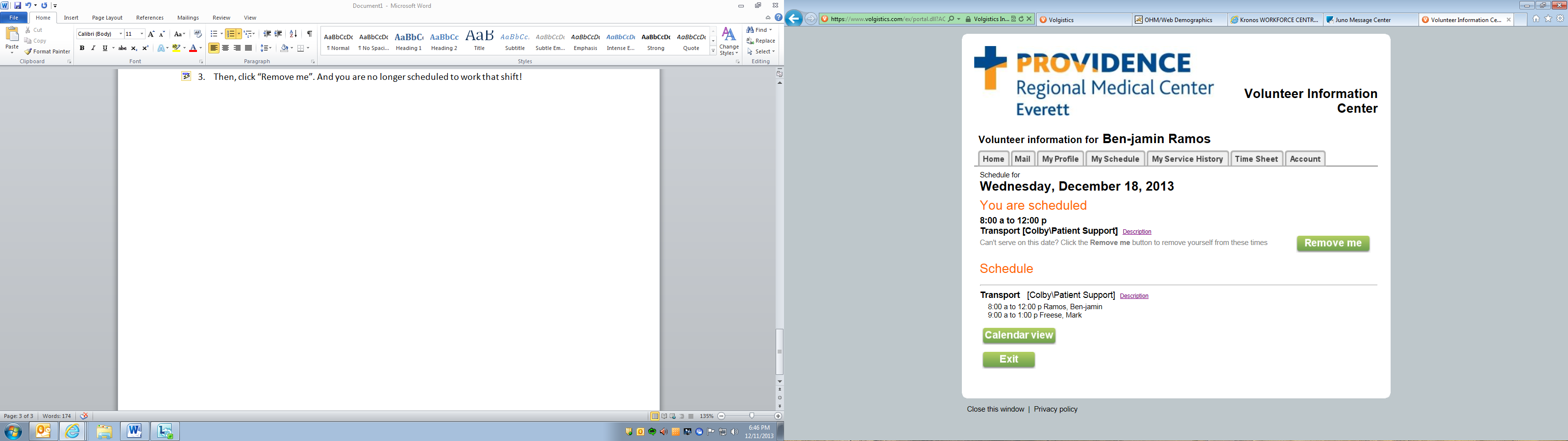 If you have any additional questions, please refer to the VicNet FAQ document in your email, or contact Volunteer Services at 425-261-4580 or via email at VolunteerServicesInfo@providence.org .

Thank you,
Volunteer Services